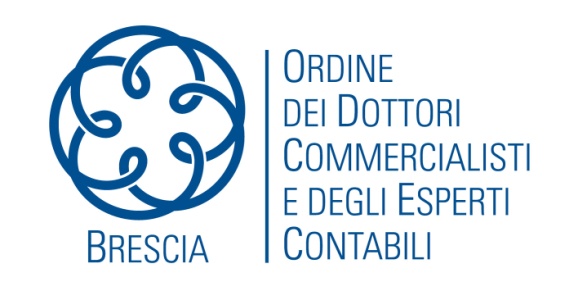 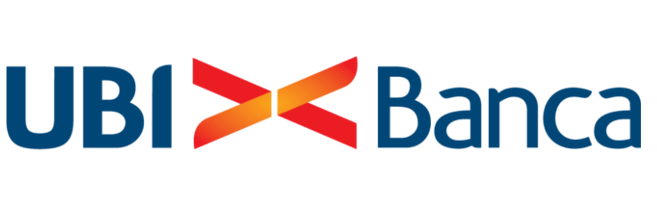 Brescia - 26 novembre 2018
REVISIONE DELLE IMMOBILIZZAZIONI
IMMATERIALI, MATERIALI
E FINANZIARIE



Dott. Dario Brambilla
Dottore Commercialista e Revisore legale in Brescia
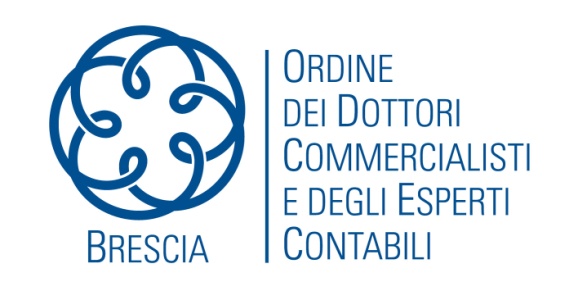 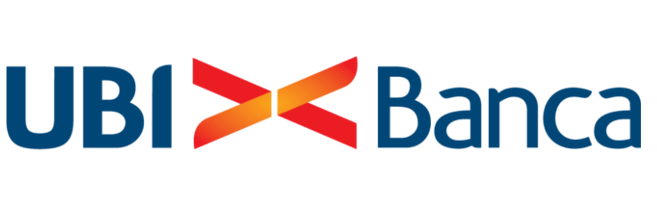 ..  .  ..
ll  revisore  durante  la  fase  «preliminare»  di analisi  del  sistema  di  controllo  interno  e quindi  di pianificazione  del  lavoro  di revisione,  eseguirà  dei  test  procedurali  (cd.  Anche di  conformità)  circa  le  transazioni  generate dal  ciclo delle  immobilizzazioni  (immateriali, materiali  e  finanziarie),  con  l'obiettivo  primario di  confermare la  corretta  e  costante  applicazione delle  procedure  inerenti  nel  periodo  in  esame  e testarne  dunque  l'affidabilità.

Quindi  tutte  le  attività  di  analisi  del  sistema  di controllo  interno  -   rilevazione  e  valutazione  dei cicli  immobilizzazioni    immateriali,   materiali   e finanziarie  -  serviranno  al  revisore  per  «tarare la  quantità»  di  lavoro  di  revisione  vero  e  proprio ovvero  di validità  (le  famose  spunte  ...  ).
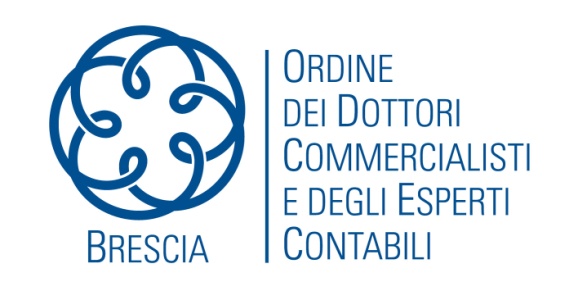 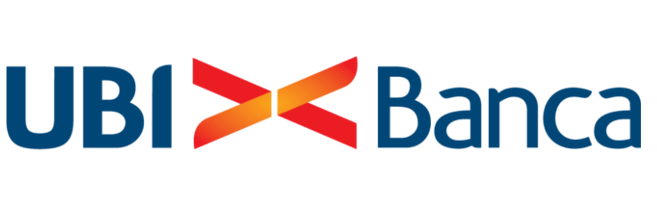 Ad esempio se  dall’analisi  del  sistema  di  controllo  interno emerge  che:
•   i  controlli  non  sono  pertinenti  con  gli  obiettivi di  controllo;
•   i  controlli  sono  stati  giudicati  inefficaci;
•   è  inefficiente  valutare  l'efficacia  dei  controlli, allora, il revisore seguirà una strategia  di sostanza, ovvero  non  farà  alcun  affidamento  sul  sistema  di controllo  interno  e  cercherà  di  revisionare  direttamente  i  relativi  documenti  e  i  conti  di bilancio.

Laddove  invece dall'analisi   del  sistema  di controllo interno  dovesse  emergere  che:
•   i  controlli  sono  pertinenti  con  gli  obiettivi  di controllo;
•   i  controlli  sono  stati  giudicati  efficaci;
•   è  efficiente  valutare  1'efficacia  dei  controlli,
allora,  il  revisore  potrà  seguire  una  strategia  di affidabilità,  ovvero  farà  affidamento  sul  sistema di  controllo  interno;  questo  significherà   che  il revisore  dovrà  comprendere  più  in  profondità  il sistema  di  controllo  interno.

A seguire vengono riportati gli obiettivi ed i programmi di lavoro standard per le voci immobilizzazioni immateriali, materiali e finanziarie.
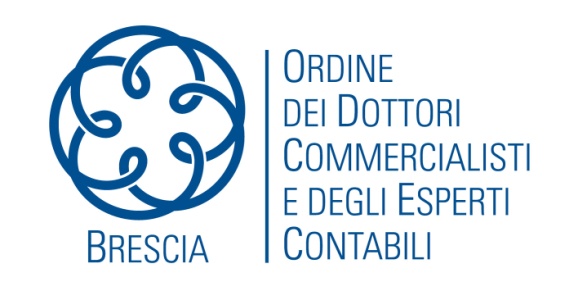 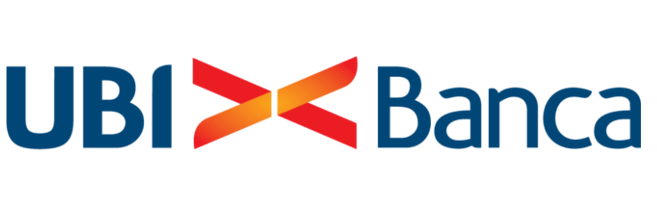 . \
.  .
IMMOBILIZZAZIONI IMMATERIALI

Le  immobilizzazioni  immateriali  sono  elementi patrimoniali destinati ad essere utilizzati durevolmente; trattasi di costi che partecipano al processo produttivo dell'impresa la cui utilità non si esaurisce in  un  solo esercizio.
Quindi  le  immobilizzazioni   immateriali  si  caratterizzano  per:
a)  mancanza  di  tangibilità;
costituite  da  costi  che  non  esauriscono  la  loro utilità in  un  solo  periodo  e  manifestano  i benefici economici lungo  un  arco  temporale  di piu  esercizi:
c)  entrano  a  far parte  del  patrimonio  dell'impresa o mediante acquisizione da terzi o per produzione diretta;
d)  possono  anche  non essere collegati  direttamente all'  acquisizione  o produzione  interna  di  un bene o un diritto  (c.d.  costi  o  oneri  pluriennali).
Di  seguito  vengono  riepilogati   a  modo  di  check List  gli  obiettivi  che  il  revisore  deve  «coprire» nello  svolgimento dell  'attività  di  revisione  legale per  l'area  immobilizzazioni  immateriali.
•   C:  Completezza
•   A:  Accuratezza
•   V:  Validità
•   E:   Esistenza
,:
,I   ••••
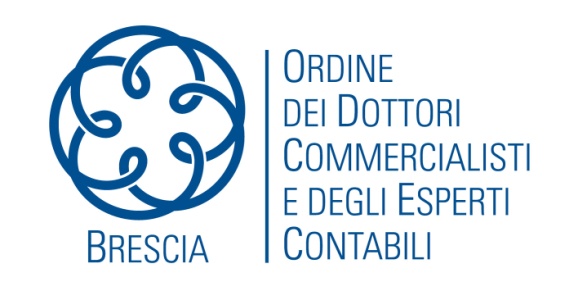 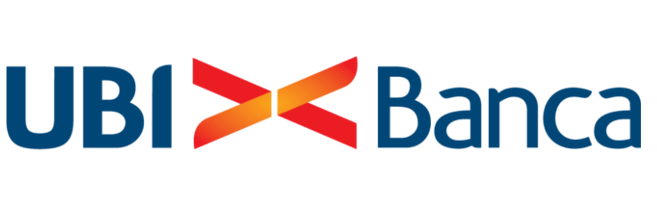 In  tale  area,  i  possibili  fattori  di  rischio  di  errate esposizioni,  connessi  ad  aspetti  diversi  (categorie di immobilizzazioni, politiche  di  capitalizzazione dei  costi,  livello  utilizzazione,  ecc.)  e  collegati  a impropria capitalizzazione  dei  costi  e  non  recuperabilità  degli  stessi,  possono  essere  correlate  a:
•   non chiare  politiche  per  il differimento  dei  costi;
•   andamento  economico  negativo;
•   incerta  utilità  futura  dei  costi;
•   modifiche  nella  tecnologia,  nelle  linee  di  prodotti,  ecc.;
•   dismissioni  non  registrate;
•   errori  nella  stima  della  vita  utile;
•   ammortamenti  errati;
•   insufficiente  sistema  contabile  (spese  ricerca e  sviluppo).



Attenzione alle attività di ricerca e spese di pubblicità per le imprese con andamento economico negativo
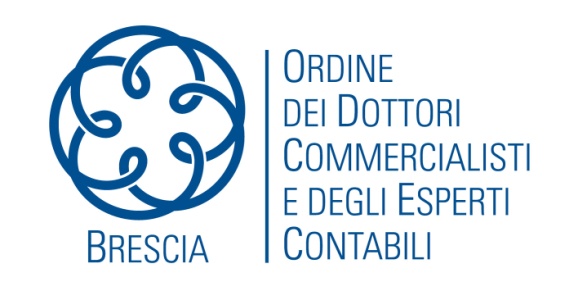 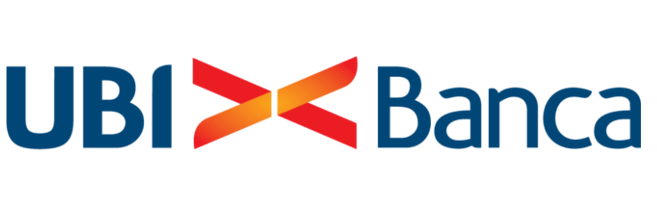 IMMOBILIZZAZIONI MATERIALI

Le  immobilizzazioni  materiali  rappresentano  beni fisici  di  uso  durevole  impiegati  per  la  produzione e  la  commercializzazione   di  beni  e servizi  oppure investimenti   immobiliari  detenuti  con  I' obiettivo di  percepire  canoni  di  locazione  o  di  maturare  un incremento  di  valore  nel  bene.
Di  seguito  vengono  riepilogati   a  modo  di  check list  gli  obiettivi   che  il  revisore  deve  «coprire» nello  svolgimento  del  I'  attività  di  revisione  legale per  l'area  immobilizzazioni   materiali.
•   C:  Completezza
•   A:  Accuratezza
•   V: Validità
•   E:  Esistenza
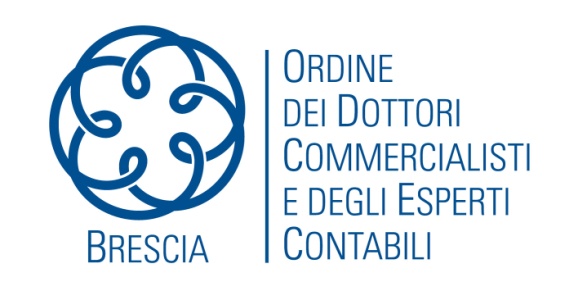 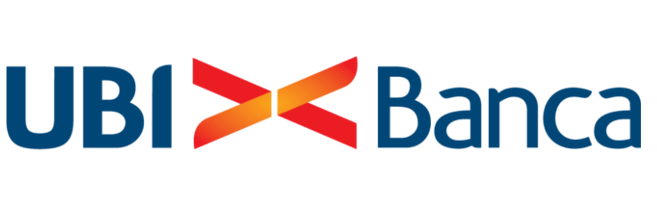 ln   tale  area,   i  possibili   fattori  di  rischio  di errate  esposizioni,   connessi  ad  aspetti   diversi (categorie   di  immobilizzazioni,    politiche   di capitalizzazione   dei  costi,  livello  utilizzazione, ecc.)  e collegati  a  impropria  capitalizzazione  dei costi  e  non  recuperabilità   degli  stessi,  possono essere  correlate  a:
•   acquisizione  di  cespiti  non  necessari  con  conseguenti  attività  non  utilizzate  o  inattive,  e perdite di valore non accantonate;
•   cespiti   inattivi  non  evidenziati   e  perdite  di valore  non  accantonate;
•  la  direzione,   gli  impiegati  o  terzi  hanno  la possibilità  di  utilizzare  le  attrezzature  per  uso personale addebitandone  i  costi  all 'azienda; •   acquisizioni   registrate   in  conti  errati   o  non registrate;
•   classificazioni   errate  per  nascondere  acquisizioni  per  conto  della  direzione,  degli  impiegati o di terzi;
•   le  dismissioni   non  vengono  scaricate  dai  libri contabili;
•   deterioramento  dei  cespiti   non  rilevato;
•   errata  vita  utile;  errati  valori  residui;  errori  nei calcoli  degli  ammortamenti;
•   appropriazione  indebita  di cespiti  da parte  della direzione,  degli  impiegati,   di  terzi.
Alla  fine  di  ogni  sezione,  si  concluderà  sempre evidenziando  eventuali  eccezioni  riscontrate  nelle procedure  di  revisione  di  cui  sopra  e  discuterle con  il  cliente.
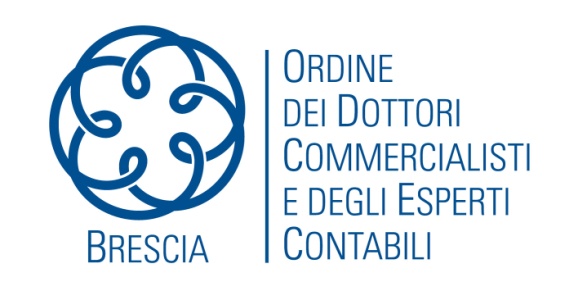 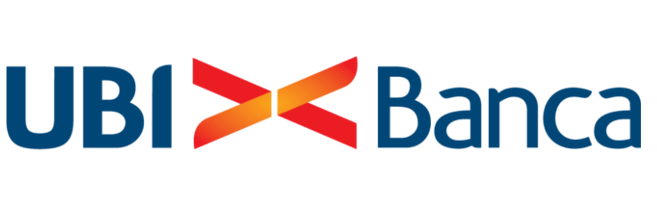 IMMOBILIZZAZIONI  FINANZIARIE
Nella  voce  immobilizzazioni  finanziarie  sono  inclusi  unicamente  elementi  patrimoniali  destinati ad  essere  utilizzati  durevolmente.
Trattasi  di  strumenti  finanziari  destinati  ad  essere utilizzati  durevolmente  da  parte  della  società  che li  possiede.
Di  seguito  vengono  riepilogati   a  modo  di  check list  gli  obiettivi  che  il  revisore  deve  «coprire» nello  svolgimento  dell'attività  di  revisione  legale per  l'area  Immobilizzazioni  Finanziarie.
•   C:  Completezza
•   A:  Accuratezza
•   V:  Validità
•   E:  Esistenza
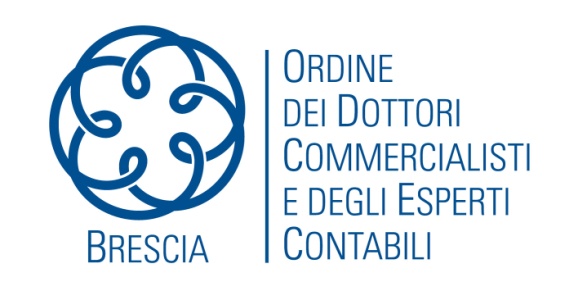 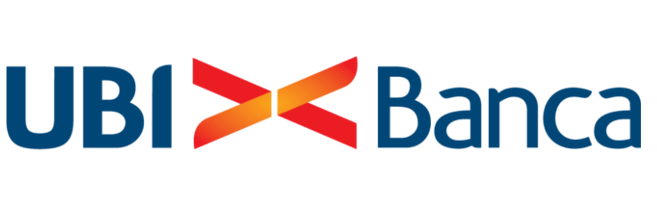 In  tale  area,  i  possibili  fattori  di  rischio  di  errate esposizioni,   connessi  ad  aspetti  diversi  possono essere  correlate  a:
•   titoli  e  partecipazioni  acquistati  o  prodotti  a costi  così  elevati  da  dover  essere  rettificati  per diminuzioni  permanenti  di  valore;
•   variazioni  nell'attività  aziendale  che  rendono  i titoli  e  le  partecipazioni  inutili;
•   incrementi  non  registrati  o  registrati  in  conti non  appropriati;
  valutazione  delle  partecipazioni   contabilizzate con   il  metodo  del  patrimonio  netto  (equity) che  non  include  tutte  le  variazioni  intervenute;
•   valutazioni  effettuate  da persone  non competenti o  sulla  base  di  dati  incompleti  od  errati.
Alla  fine  di  ogni  sezione,   si  concluderà  sempre evidenziando  eventuali  eccezioni  riscontrate  nelle procedure  di  revisione  di  cui  sopra  e  discuterle con  il  cliente.
-
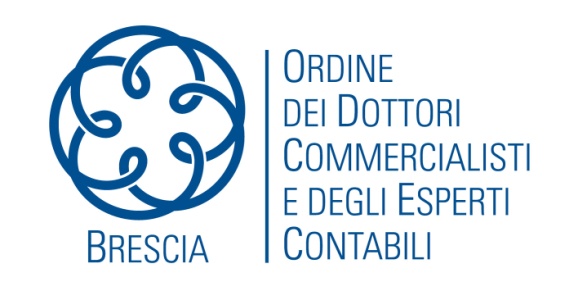 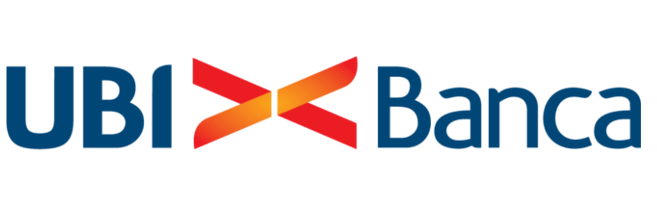 SINTESI DI CONTROLLI SULLE VOCI DI BILANCIO

ATTIVO  FISSO – IMMOBILIZZAZIONI IMMATERIALI E MATERIALI
Quali  sono  stati  i  principi  contabili  adottati?
I cespiti  sono  stati  verificati  da  un'ispezione  fisica  e riscontrati   sul  registro   cespiti   e  sulla  contabilità generale?
Il  registro  cespiti  è  stato  riconciliato  nella  contabilità generale  alla  fine  dell'anno?
I  cespiti  sono  iscritti  nel  registro  alla  fine  dell'esercizio e  fisicamente  sono  stati  ispezionati?
Sono  stati  controllati  i  vari  incrementi  e  riconciliati  con la  documentazione  di  supporto?
Il titolo  di  proprietà  è stato  adeguatamente  verificato?
Le  rivalutazioni  sono  state  effettuate  in  base  alla normativa   vigente   e   sono  state   correttamente contabilizzate? 
Le  cessioni  dei  cespiti  sono  registrate  nella  contabilità generale   e   sono    state   controllate   con   la documentazione  di  supporto  e  con  i  conseguenti  effetti economici?
. ..
.
'
••
•
•    •    t
•
..
º"
..
•,
~      •    •   t
I   f  '~;  .'   l
w       •
....
•
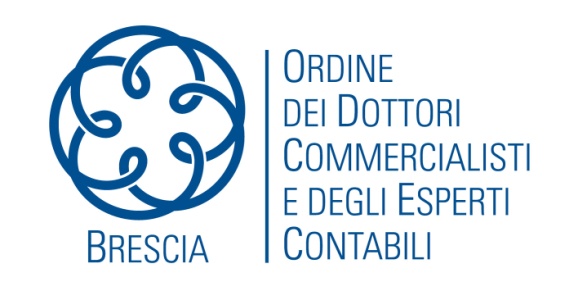 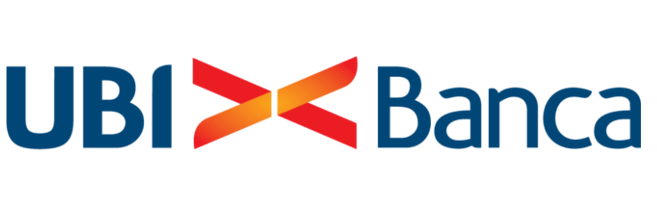 Sono  state  effettuate  le  verifiche  per  esaminare  la condizione  e  l'utilizzo  dei cespiti?
Le  aliquote  di  ammortamento  sono  state  esaminate  per stabilirne  la  ragionevolezza?
La  quota  di  ammortamento  è stata  verificata  anche  a livello  di  coerenza?
Gli  ordinativi  di  acquisti  sono  stati  esaminati  per determinarne  l'esistenza  e  gli  impegni  di  capitale?
I conti relativi  a  riparazioni  e  manutenzioni sono  stati esaminati    per  individuare potenziali   elementi  da capitalizzare?
L'adeguatezza  della  copertura  assicurativa  è  stata considerata?
I  canoni  di  leasing  dei  beni  sono  stati  esaminati  per garantire il trattamento corretto dei leasing finanziari e operativi?
Il  trattamento  degli  investimenti  relativi  a  terreni  e fabbricati  è stato  verificato?
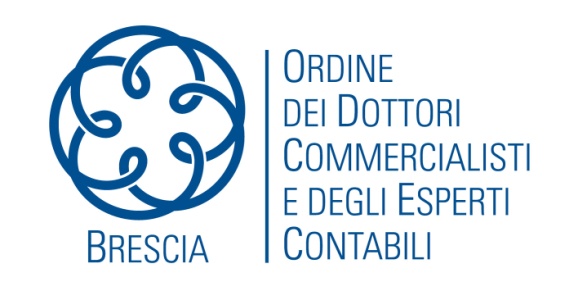 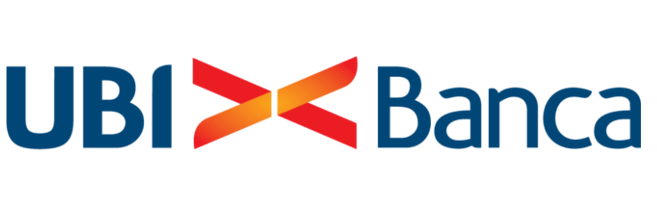 PARTECIPAZIONI E SALDI  INFRAGRUPPO - PARTI CORRELATE
Sono  stati  esaminati  i  documenti  circa  l'effettività  delle partecipazioni  detenute  alla  fine  dell'anno?
Sono  stati  controllati  gli  acquisti  e  le  vendite  con  la documentazione  di  supporto?
E  stata  verificata  la  valutazione  di  fine  anno?
Sono  stati  verificati  gli eventuali proventi/oneri connessi alle  partecipazioni  detenute  nell'esercizio?
I saldi  con  il  gruppo  o  con  le  parti  correlate  sono  stati confermati  alla  fine dell'anno?
Dove  esistevano  differenti  date  di  chiusura  dell'anno  per le società del gruppo, sono state esaminate le transazioni avvenute nel periodo?
I saldi infragruppo sono stati correttamente rappresentati nello stato patrimoniale (cioè commerciale, finanziario, ecc.)?
Se  i conti  infragruppo  erano fruttiferi, è stato  controllato l'interesse  maturato?